PDCWG Report to ROS 

Chair: Chad Mulholland, NRG
Vice Chair: Jimmy Jackson, CPS

ROS
April 29th, 2021
Report Overview & Notes
Report Overview
Meeting Minutes
BAL-001-TRE-2 FMEs & IMFR
1 FME in the month of February
2 FMEs in the month of March
Frequency Control Report
Meeting Minutes
PDCWG Meeting 04/08/2021
Review of emergency conditions list from ROS
February cold weather event follow up discussion
ERCOT reports
Frequency Measurable Events Performance
Frequency Measurable Events
There was 1 FME in February
2/22/2021 5:38:48
Loss of 714 MW
Interconnection Frequency Response:  1082 MW/0.1 Hz
5 of 46 Evaluated Generation Resources had less than 75% of their expected Initial Primary Frequency Response.
7 of 46 Evaluated Generation Resources had less than 75% of their expected Sustained Primary Frequency Response.
Frequency Measurable Events
There were 2 FMEs in March
3/3/2021 9:56:28
Loss of 429 MW
Interconnection Frequency Response: 913 MW/0.1 Hz
13 of 51 Evaluated Generation Resources had less than 75% of their expected Initial Primary Frequency Response.
9 of 51 Evaluated Generation Resources had less than 75% of their expected Sustained Primary Frequency Response.
3/30/2021 18:01:04
Loss of load of 673 MW
Interconnection Frequency Response: 961 MW/0.1 Hz
10 of 51 Evaluated Generation Resources had less than 75% of their expected Initial Primary Frequency Response.
10 of 51 Evaluated Generation Resources had less than 75% of their expected Sustained Primary Frequency Response.
Interconnection Minimum Frequency Response (IMFR) Performance
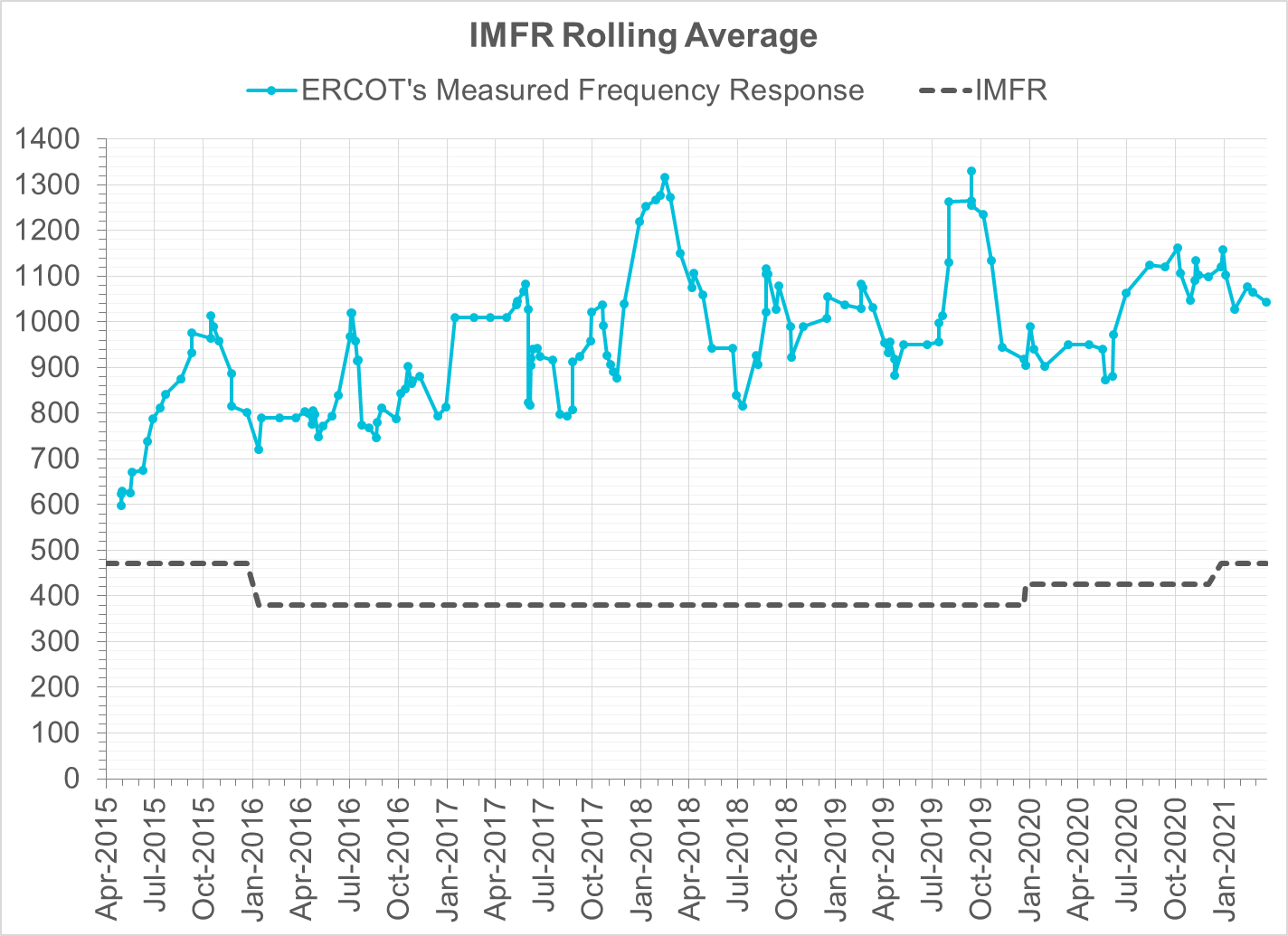 IMFR Performance currently 1042.53 MW/0.1Hz
Frequency Response Obligation (FRO): 471 MW/0.1 Hz
March 2021
Frequency Control Report
CPS1 Performance
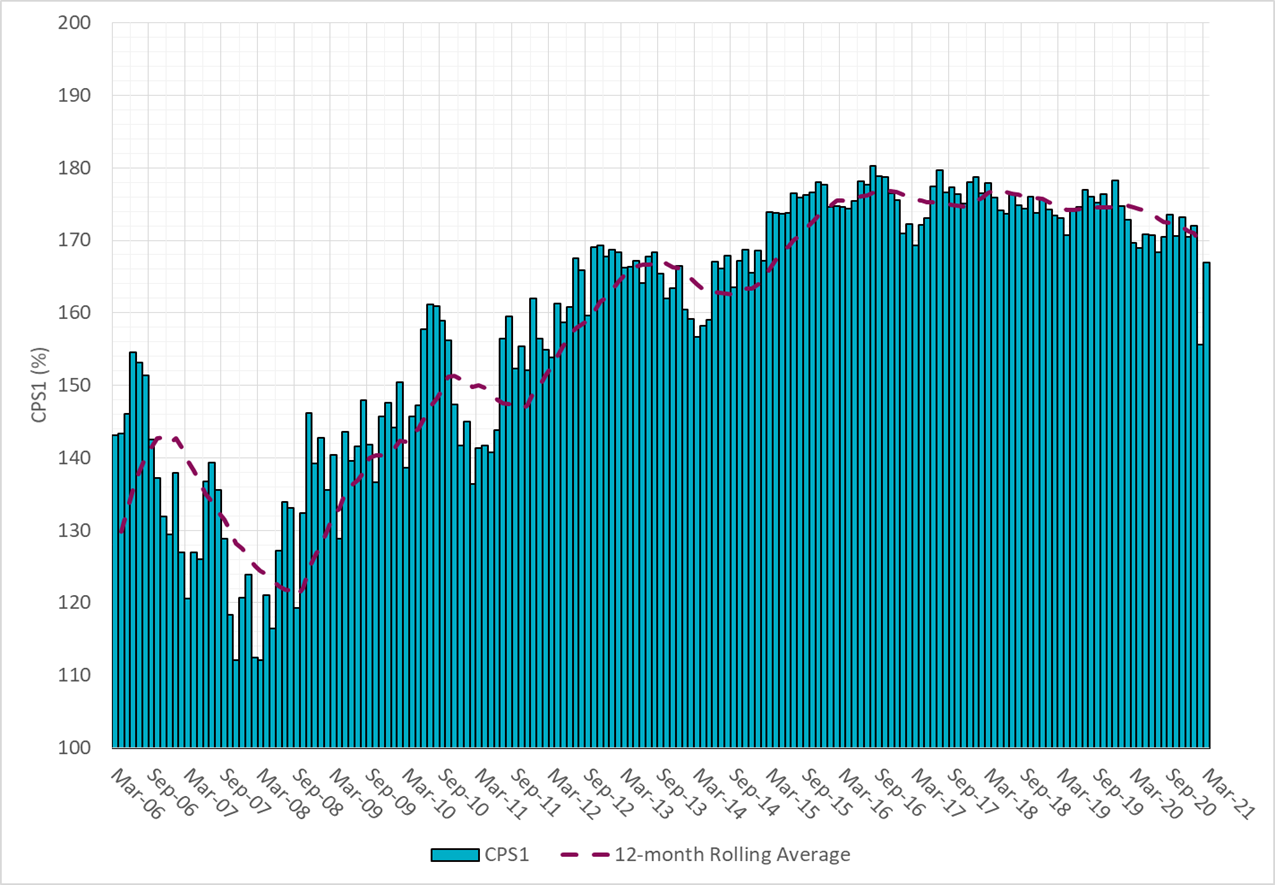 Current 12-Month Rolling Average: 169.30%
RMS1 Performance of ERCOT Frequency
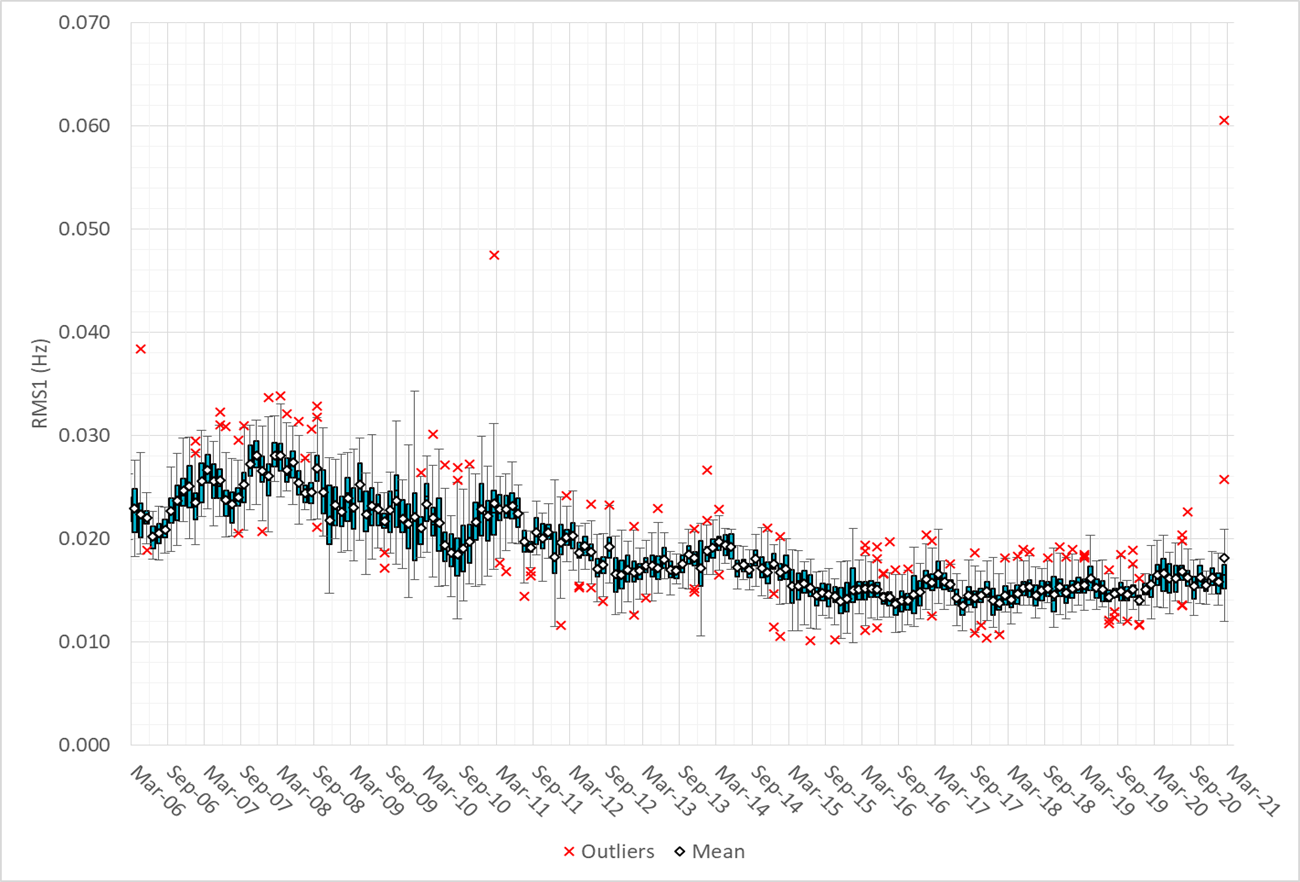 Frequency Profile Analysis
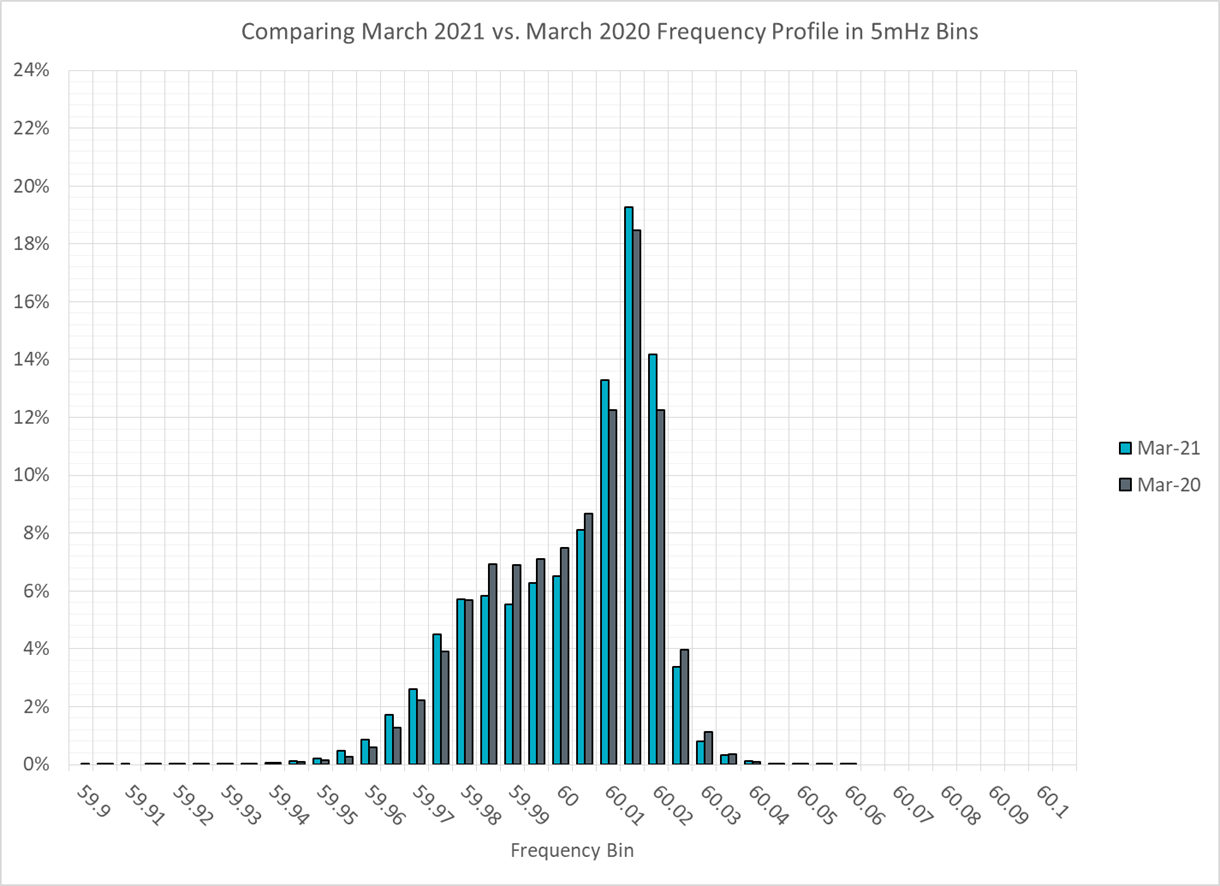 Time Error Corrections
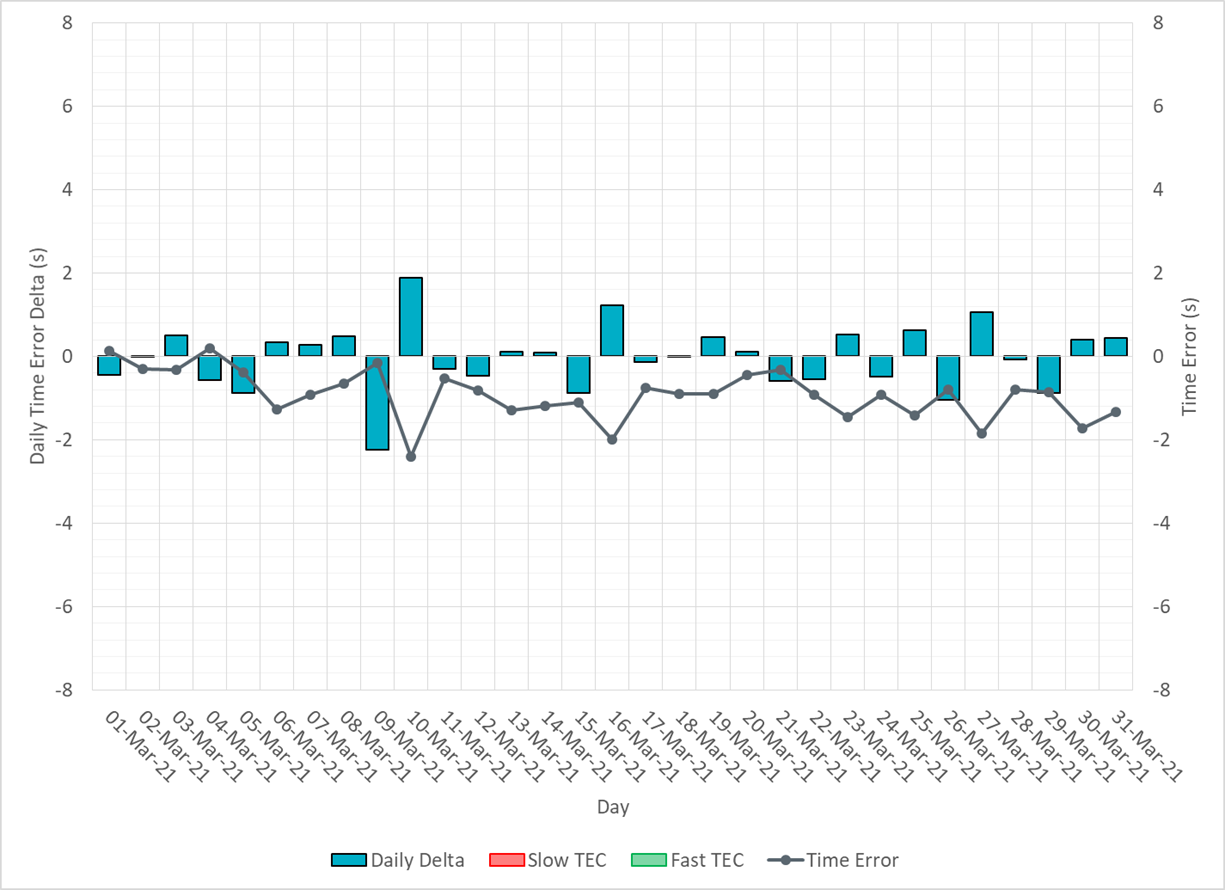 ERCOT Total Energy
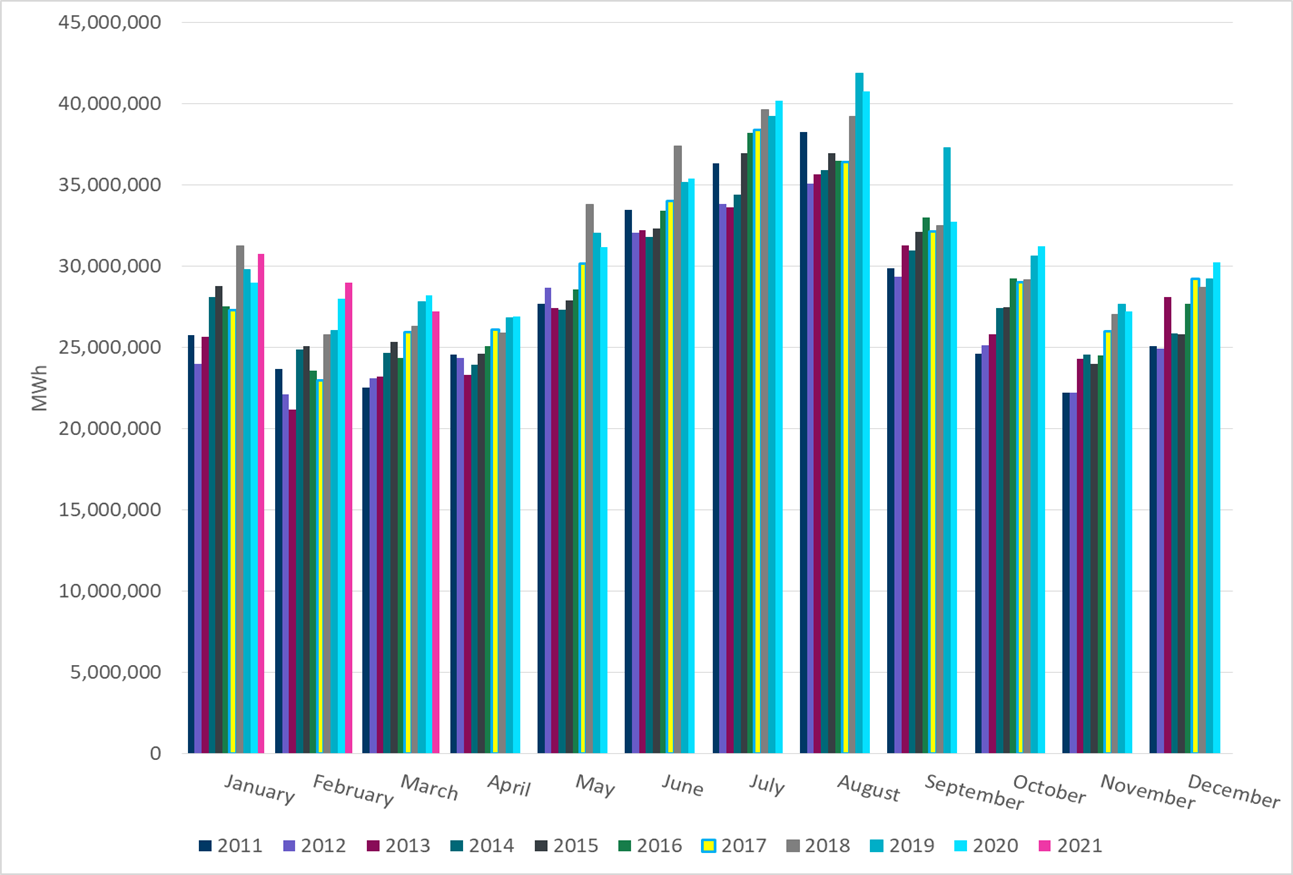 [Speaker Notes: 27,223,416  MWh]
ERCOT Total Energy from Wind Generation
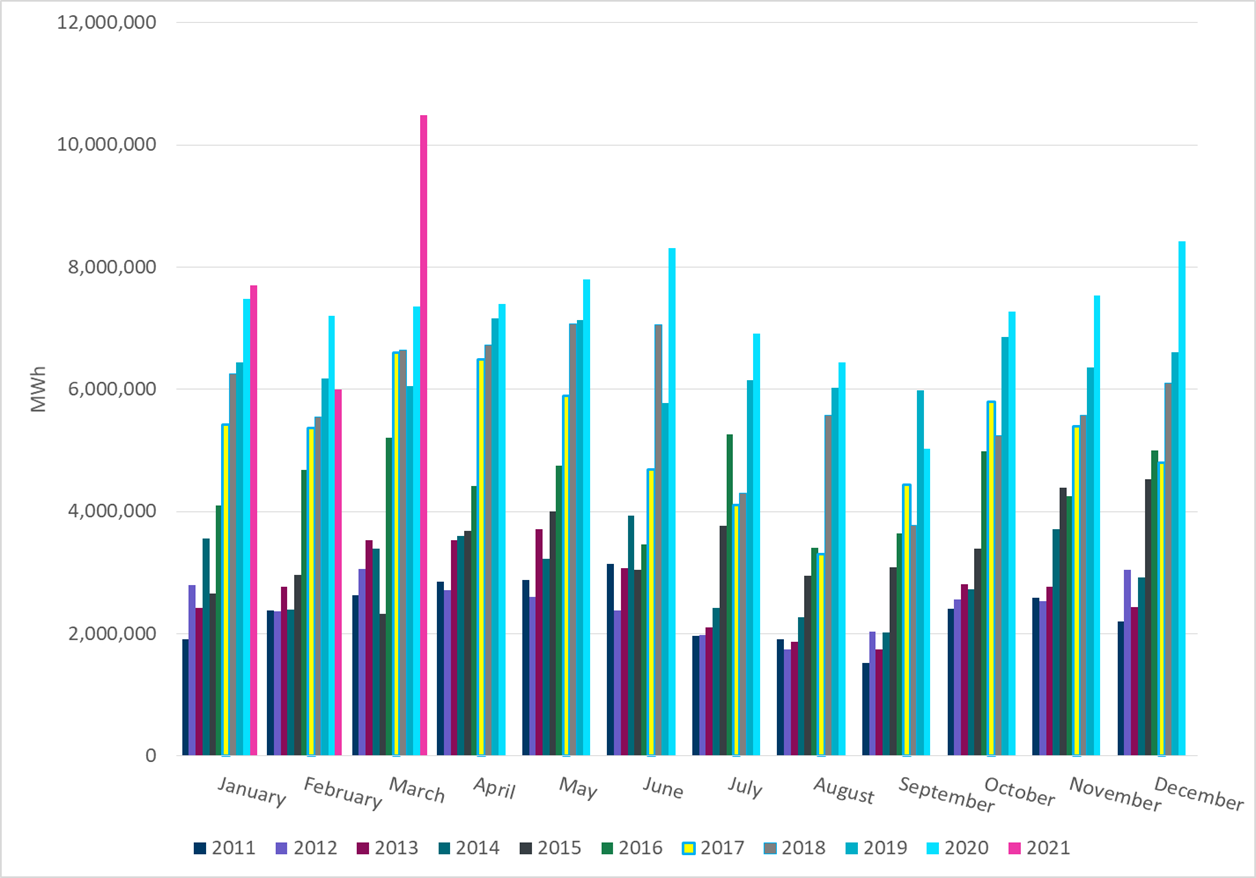 [Speaker Notes: 10,485,979  MWh]
ERCOT % Energy from Wind Generation
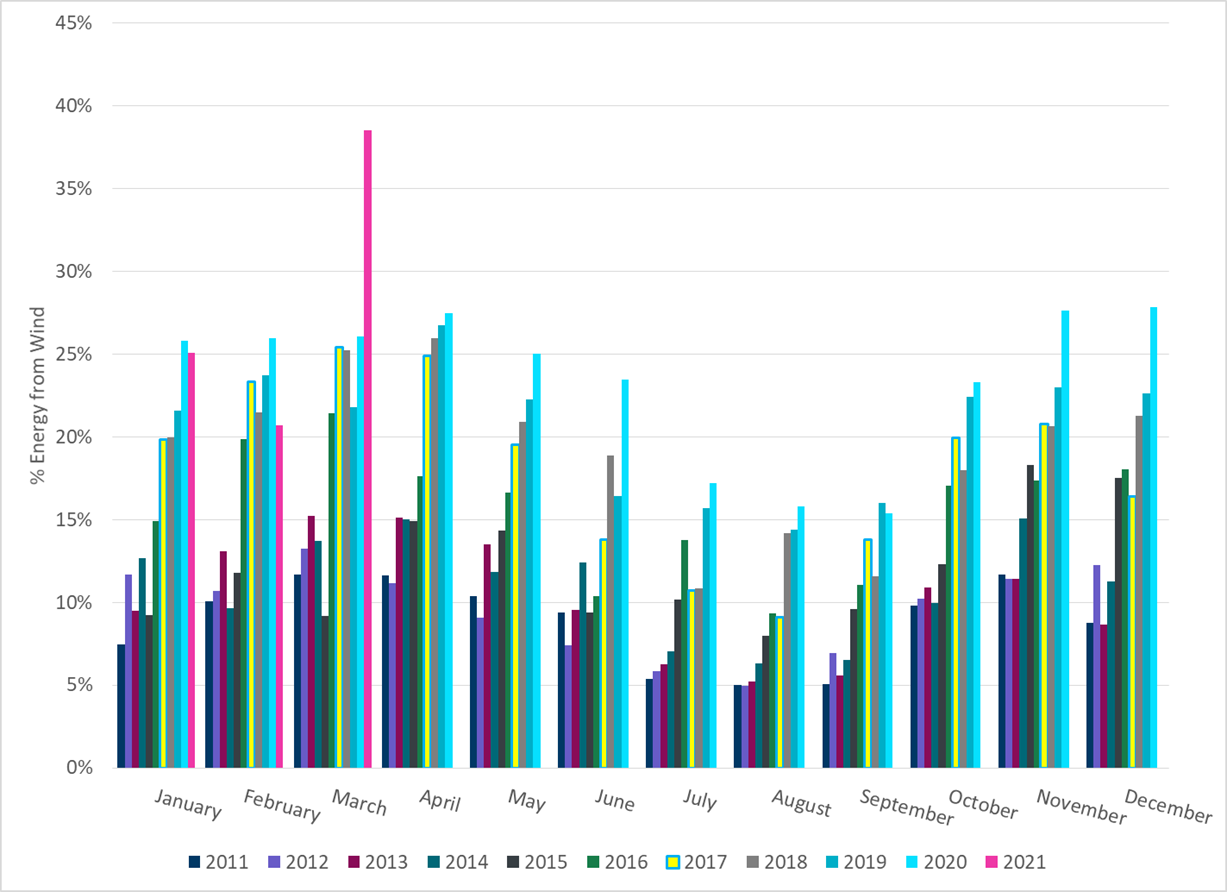 [Speaker Notes: 38.52%]
ERCOT Total Energy from Solar Generation
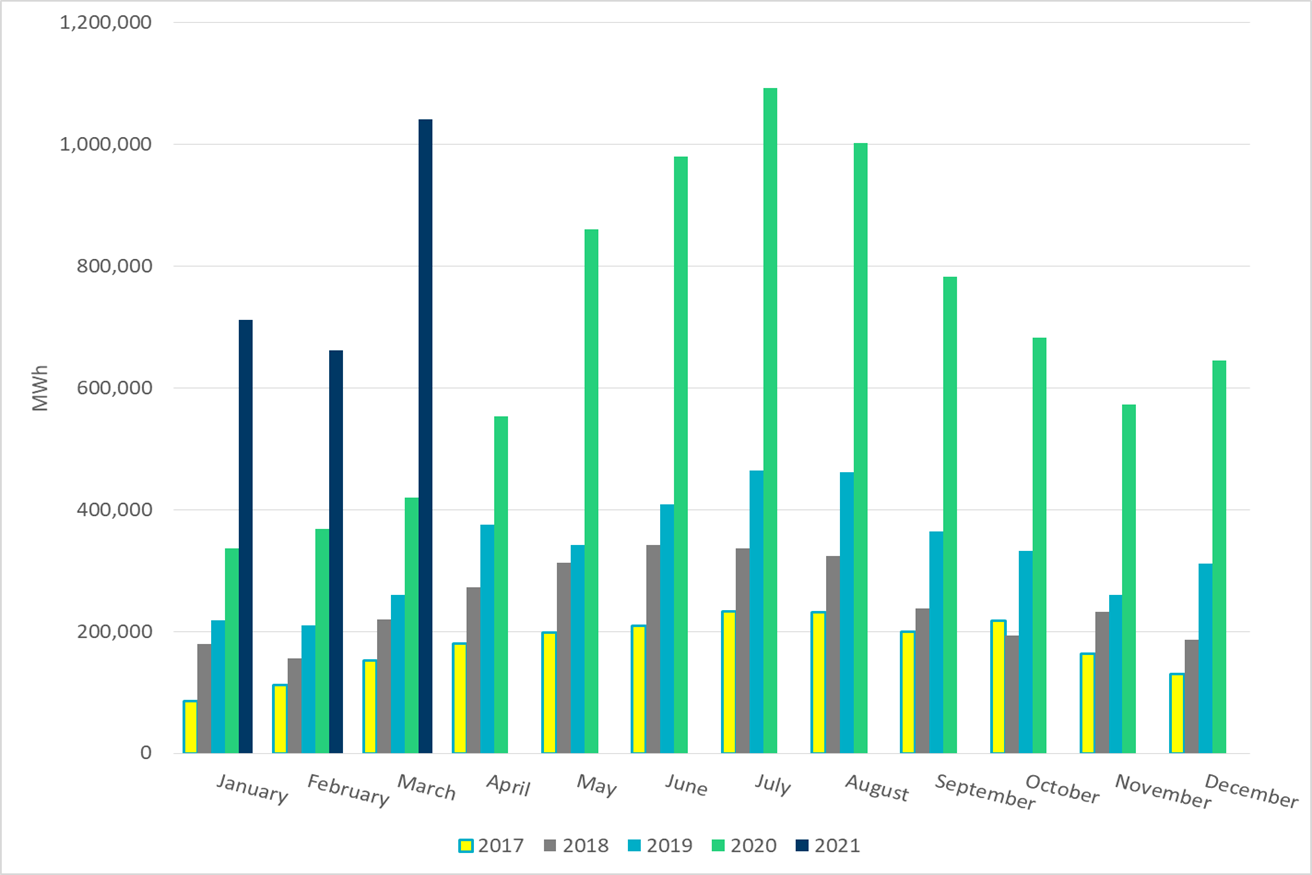 [Speaker Notes: 10,410,55  MWh]
ERCOT % Energy from Solar Generation
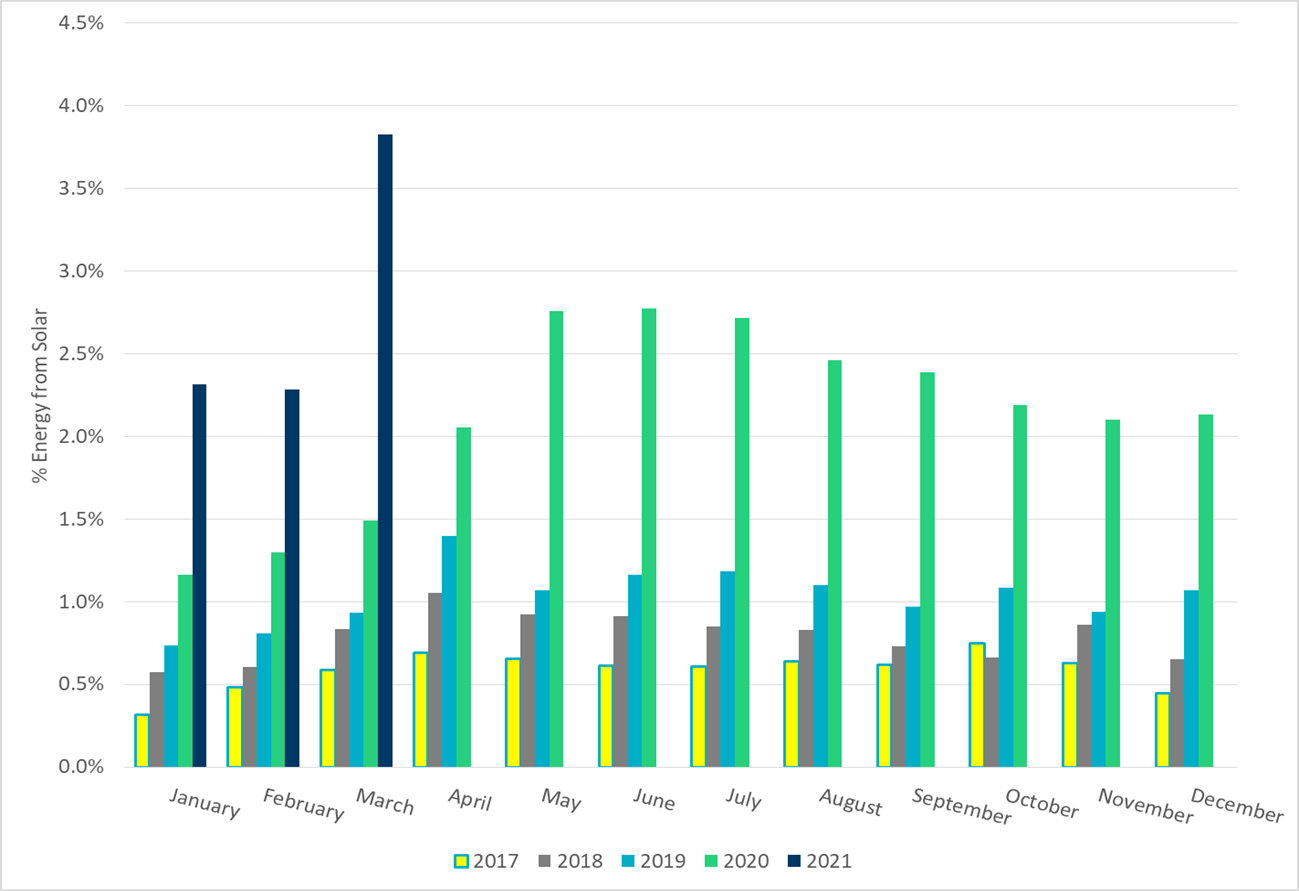 [Speaker Notes: 3.82%]
Questions?